Romeo and Juliet
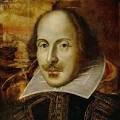 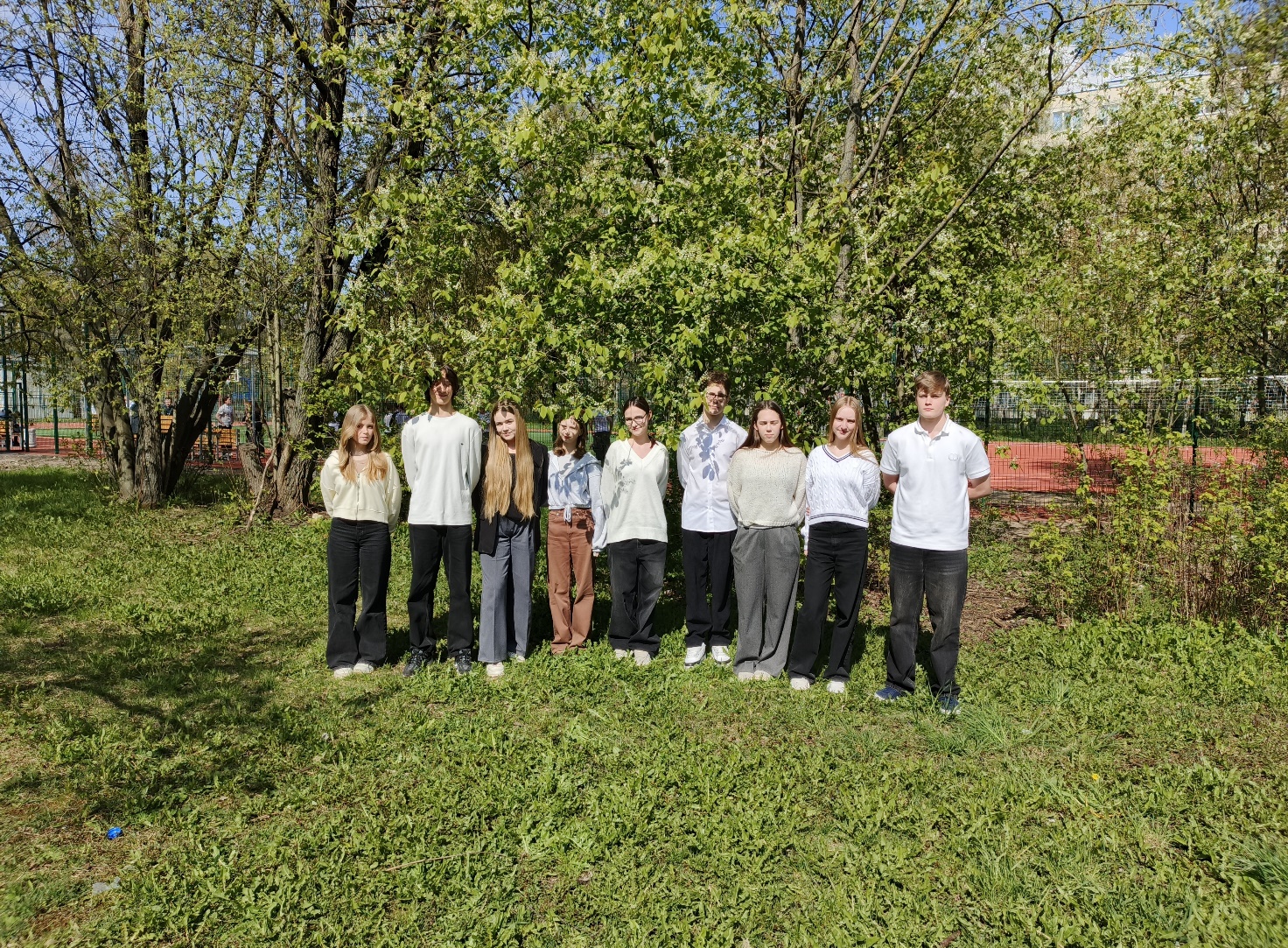 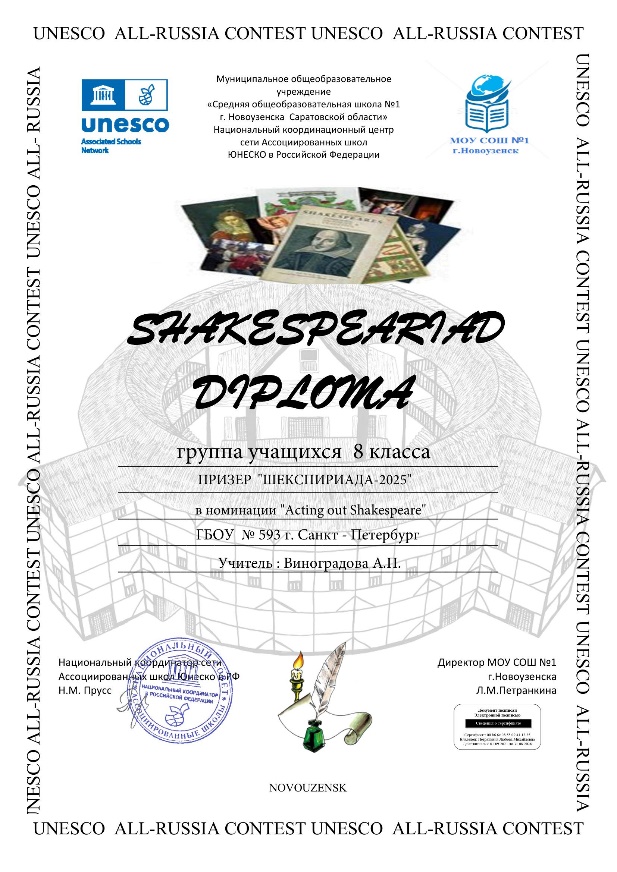